Составление химических формул по степени окисления
Интегрированный урок химия - математика
Цели урока:дидактическая:показать практическое применение понятия «наименьшее общее кратное при составлении химических формулобразовательная: обобщить знания учащихся о НОК и научиться применять данное понятие при решении химических задач развивающая: формировать умения применять приемы и понятия одной области знаний- математики- на на примерах из других областей.Воспитательная: создать условия для развития коммуникативной культуры,диалогической речи учащихся,прививать навыки работы с веществами,используемыми в быту
Найти  НОК ( 120; 180 )
Разложим данные числа на простые множители:
    126 = 2*3*3*7              180 = 2*2*3*3*5
      63                                 90
      21                                 45
       7                                  15
       1                                    5
                                             1
3.Выпишем множители, входящие в состав первого числа:(2*3*3*7 )4. Добавим недостающие множители остальных чисел:  (2*3*3*7 )*2*5
4. Получим :НОК ( 126; 180 )= = (2*3*3*7 )* 2*5= 126 *10 =                 =1260
Найти НОК чисел:1. 2 и 3         2. 4 и 12        3. 7 и 2          4. 5 и 2          5. 6 и 8          6. 8 и 12
Составить химическую формулу вещества, образованную атомами серы и кислорода1. Запишите рядом символы химических элементов, которые входят в состав вещества             S  O
2. Над знаками химических элементов поставьте их степень окисления             +6          -2                        S   O
3. Определим НОК чисел, выражающих степень окисления этих элементовЗапишем НОК под формулой               S  O                 НОК(6,2)=6
4. Разделим НОК на степень окисления каждого элемента. Запишем полученные индексы                                   SO3            6:6=1      6:2=3
По степени окисления составим формулы четырех веществ, образованных атомами:1. водорода и кислорода2.азота и водорода3.кальция и кислорода4. углерода и кислорода
1. Н2О       3.СаО2. NH3                         4.CO2
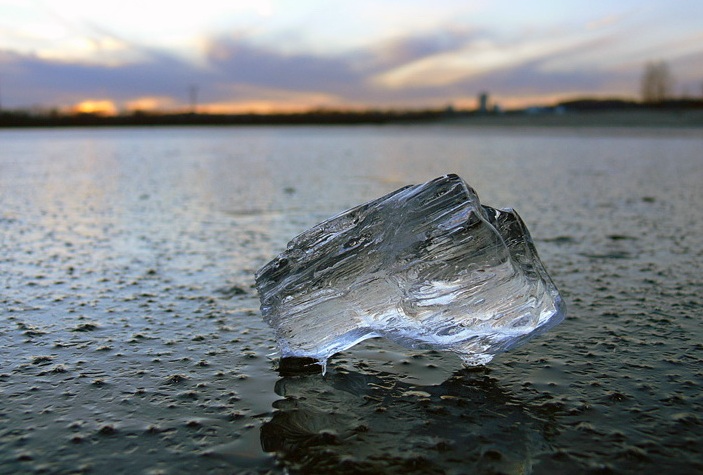 Вода
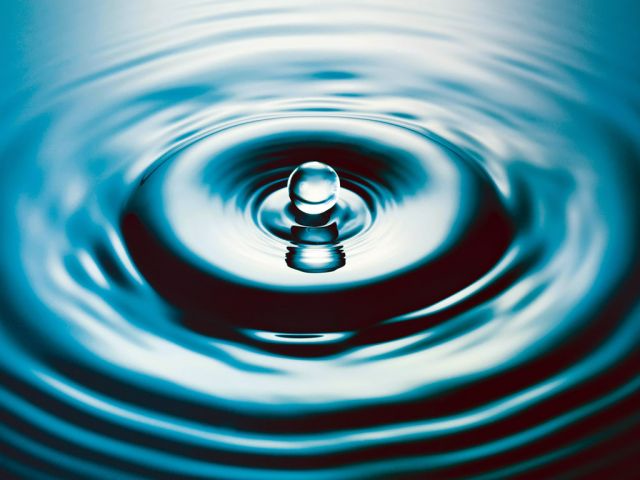 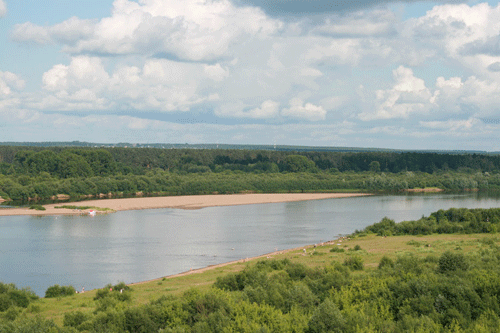 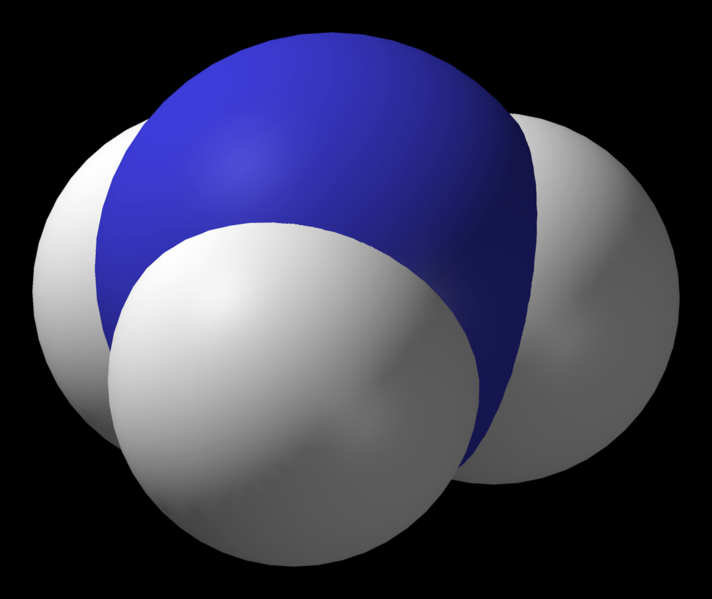 Аммиак
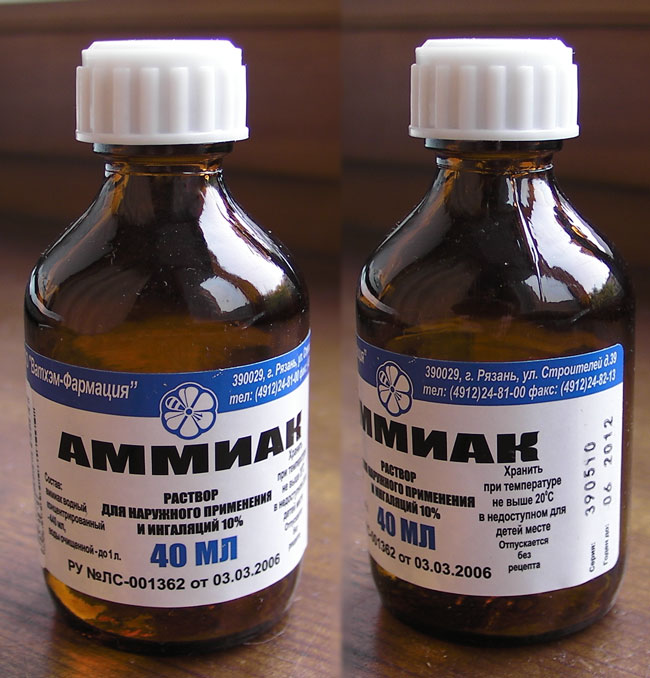 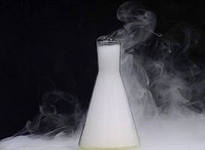 Негашеная известь
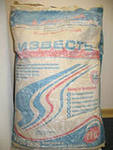 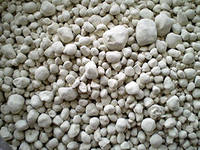 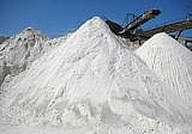 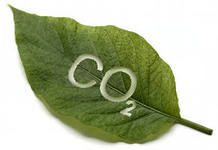 Углекислый газ
В твердом состоянии-сухой лед
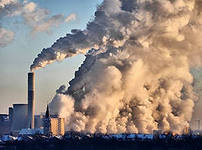 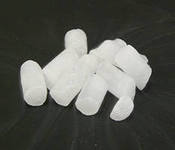 Спасибо за внимание!